AYDIN
 TÜRKİYE
Aydın Province is a province of southwestern Turkey, located in the Aegean Region.
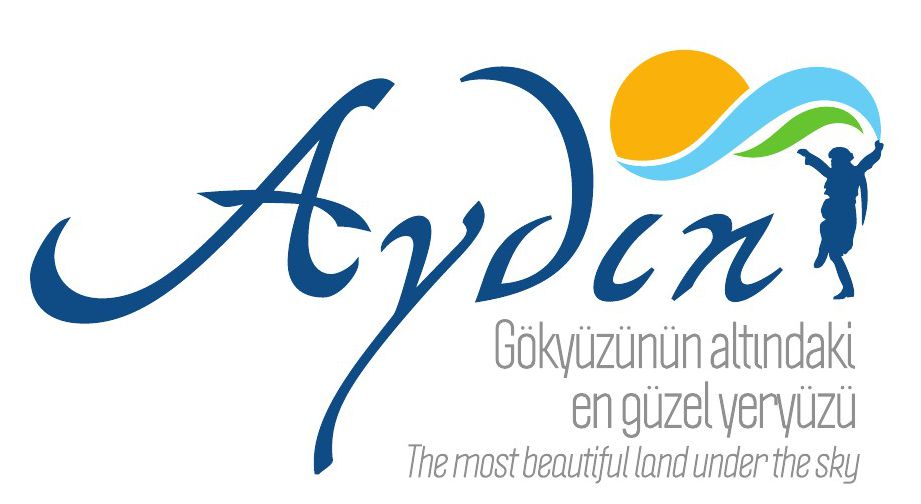 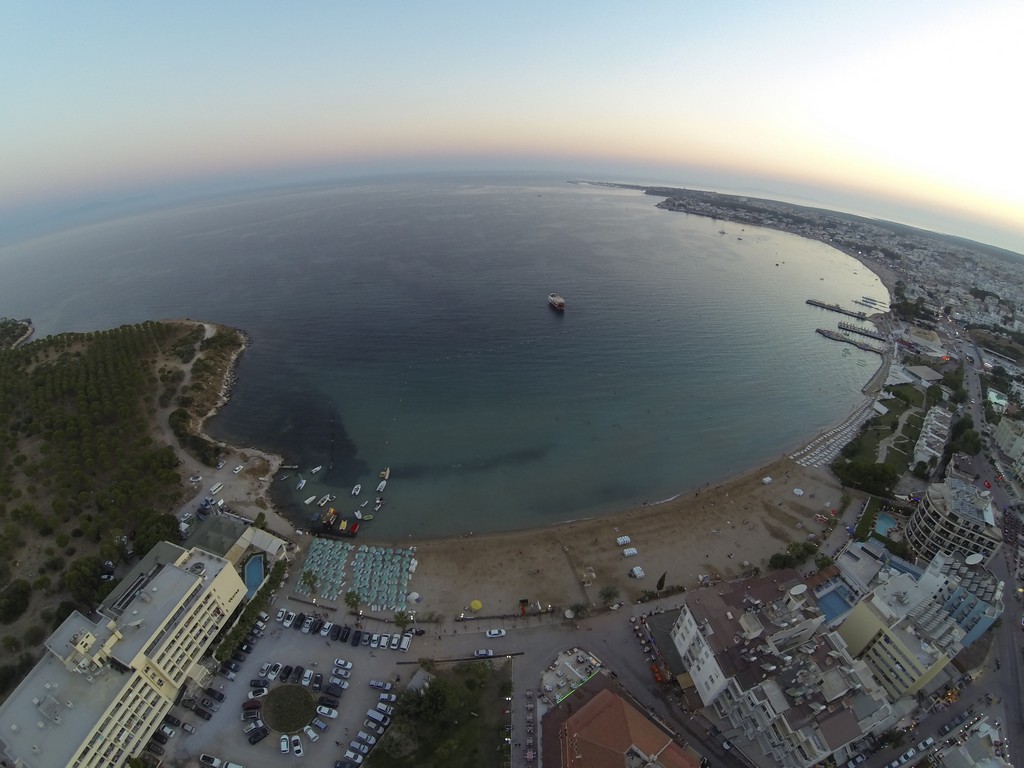 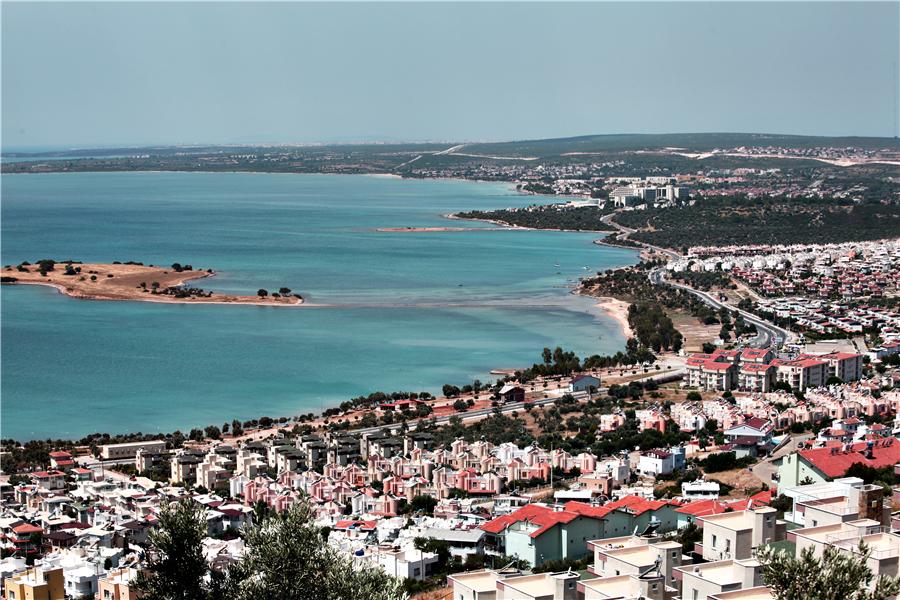 AYDIN RESMİ
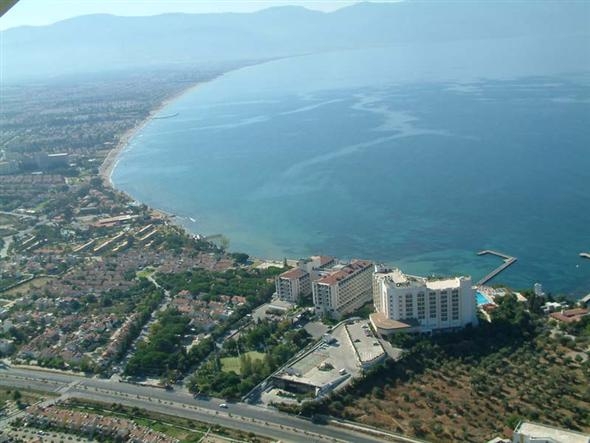 AYDINN RESMİ
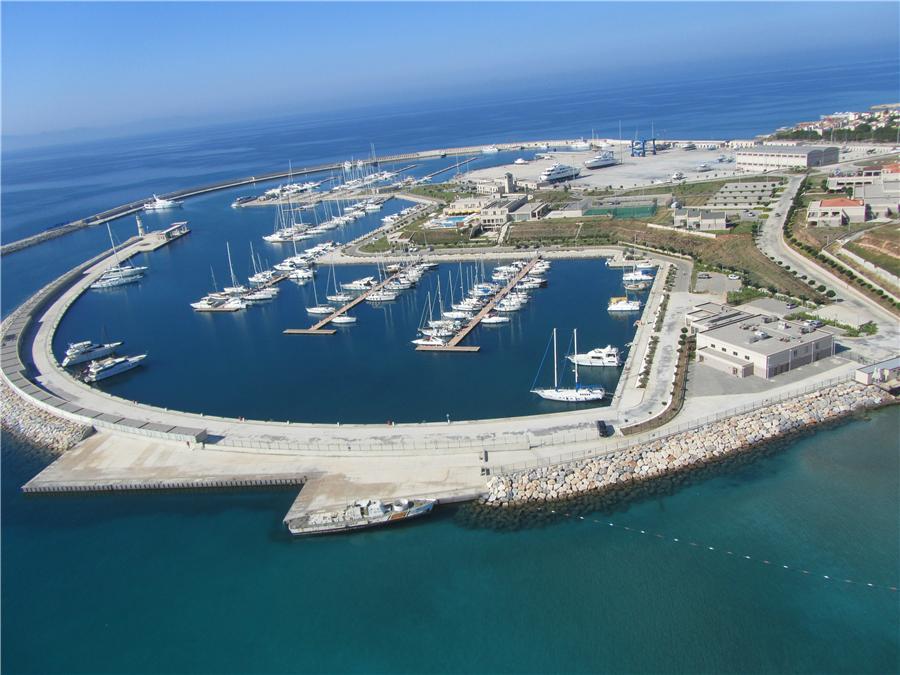 AYDIN RESMİ
ECONOMYThe major sources of income are agriculture and tourism.
TOURISM
The coastal towns of Didim and Kuşadası in       particular are tourist resorts. Kuşadası is near to the Dilek Peninsula - Büyük Menderes Delta National Park, while Didim has a temple of Apollo, beaches, and the ancient ruins of Miletos nearby. The province contains archeological sites, including the ancient Carian cities of Alinda and Alabanda.
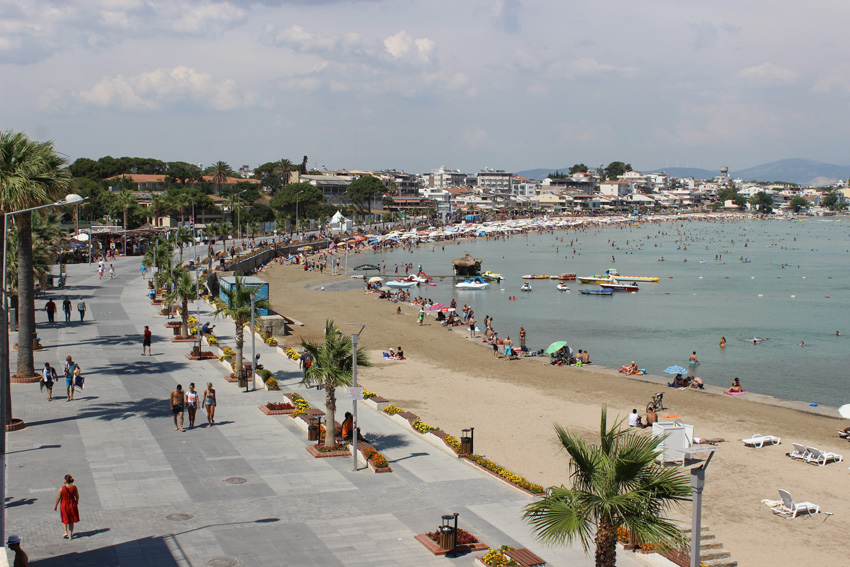 Aydın is the home of the Zeybek folk art. This involves a special type of war dance which is performed in a ring to resemble birds. The Zeybek is performed to sounds of the Kiteli and other Turkish folk instruments.
The cuisine features the typical Turkish pastries, köfte and kebab.
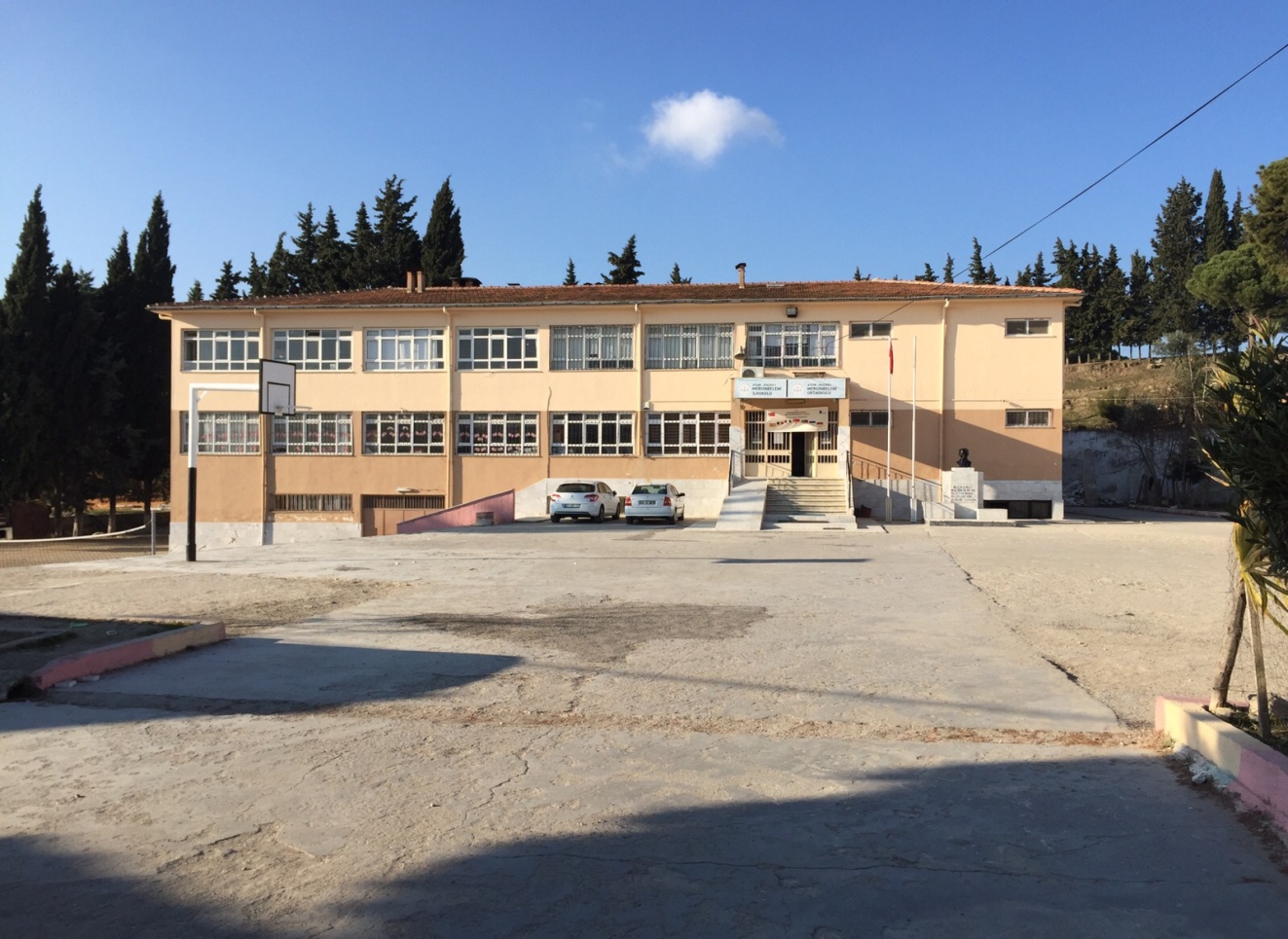 Mersinbeleni Primary School is located in Aydın province. The school which was built in 1998 is 47 km from the city center.
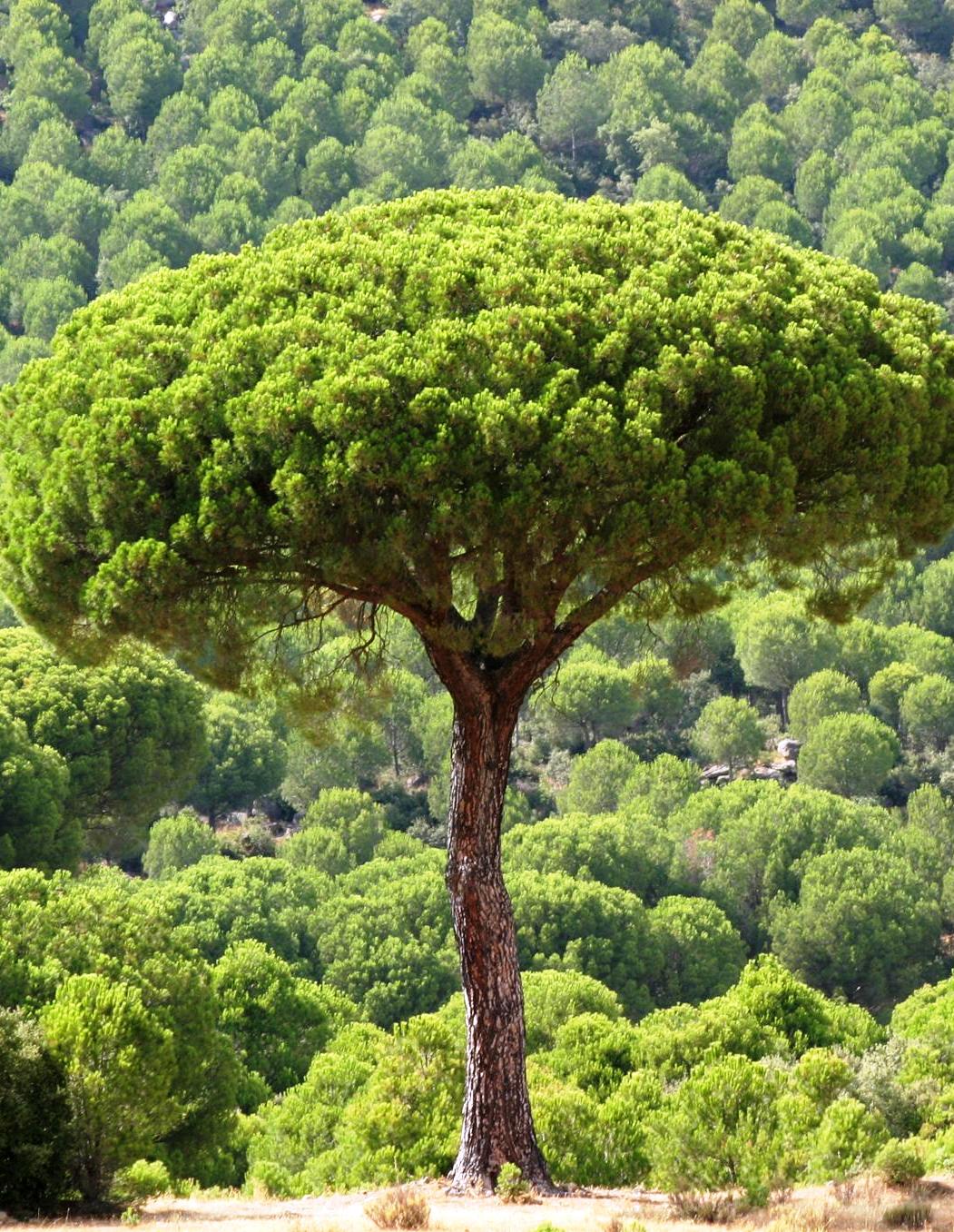 The parents of our students earn money from agriculture and animal husbandry. 
There are so many pine forests surrounding our school. Pine nuts derived from this pine trees  are  one of the main sources of income of our parents.
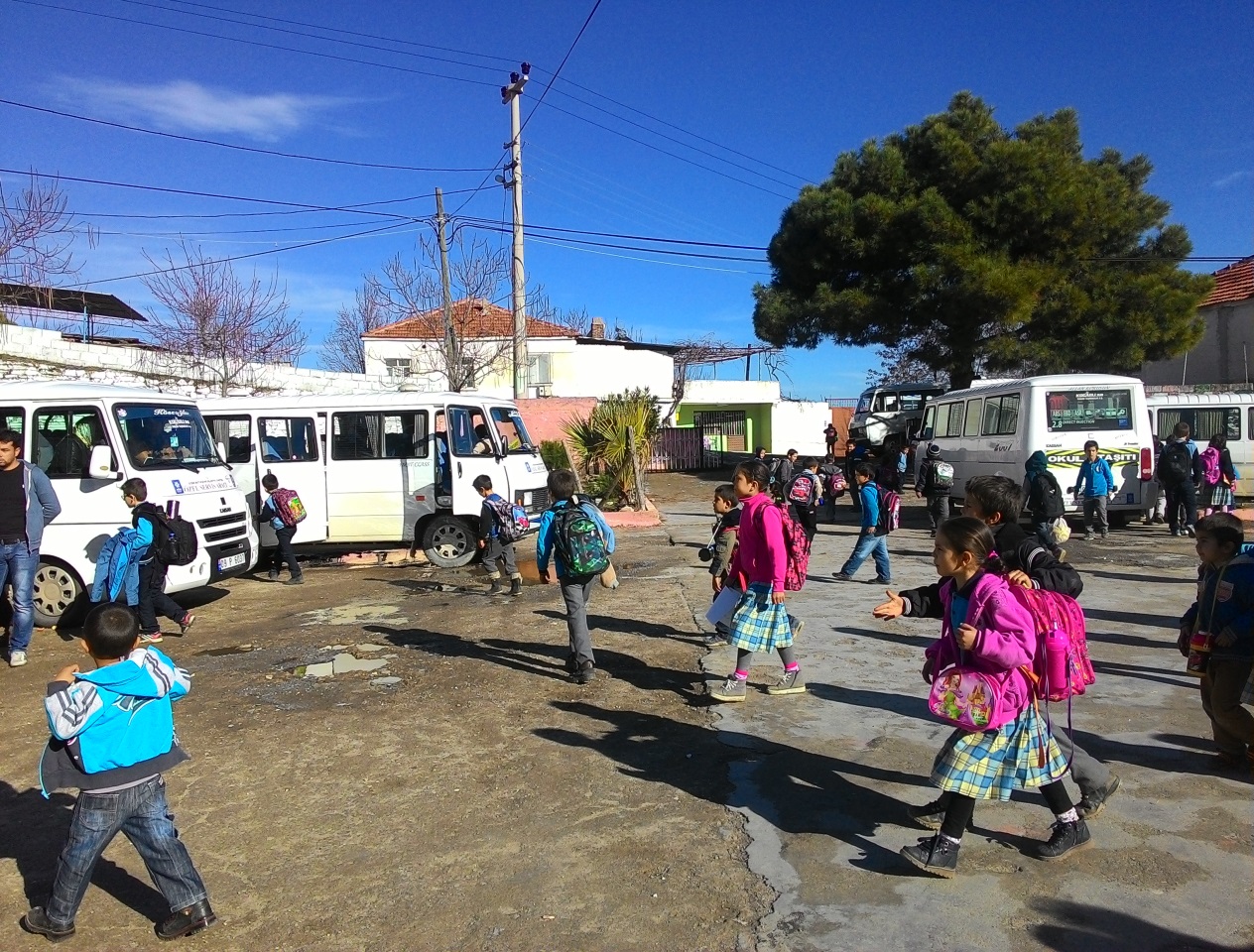 The age rank of our students is 6-11 and we have 121 students.
It is a school which provides transported education. The students who have not primary school in the location that they live come to our village with student shuttles. In total, we have students from 8 different villages.
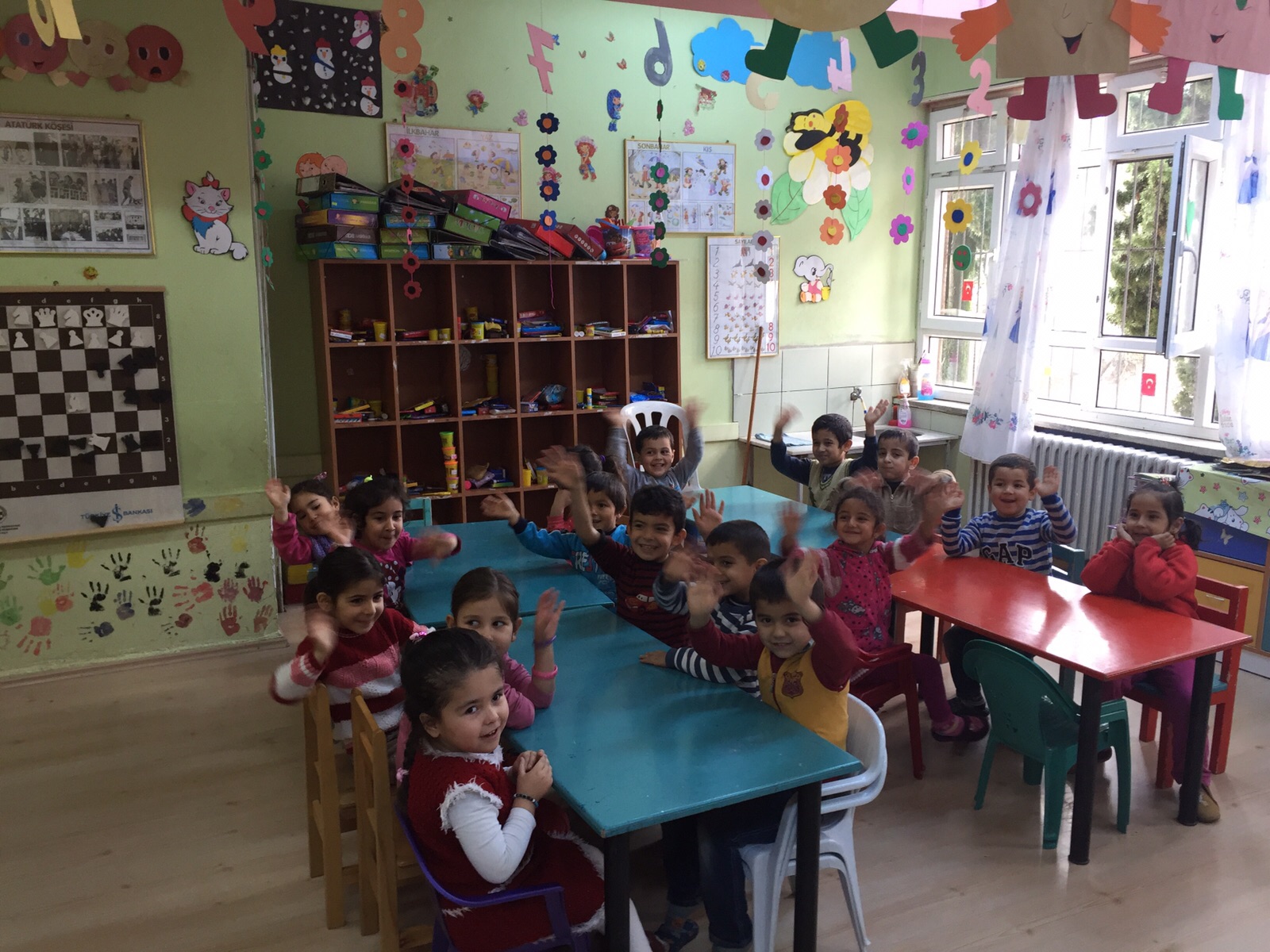 Our teachers
Our project team
The activities we have done so far!
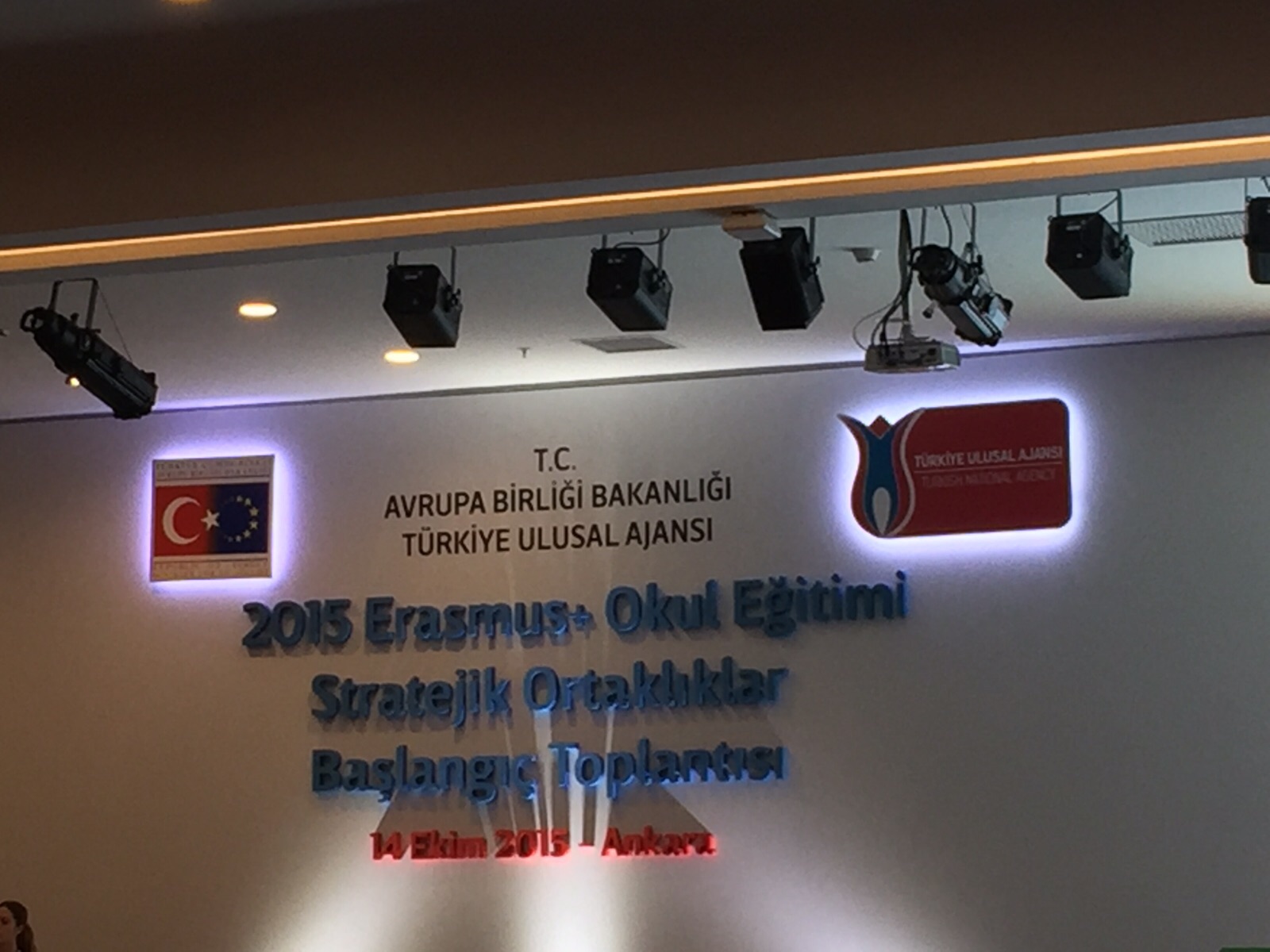 Our school manager and contact person participated in meeting which was organised by Turkish National Agency.
Hello day!
Skype meeting with Portugal and Italy.
We built  a display board dedicated to Mini entrepreneurs at school project.
We visited Provincial National Education Directorate which is the biggest authority in the field of education in our province. We meet with authorities and present our Project.
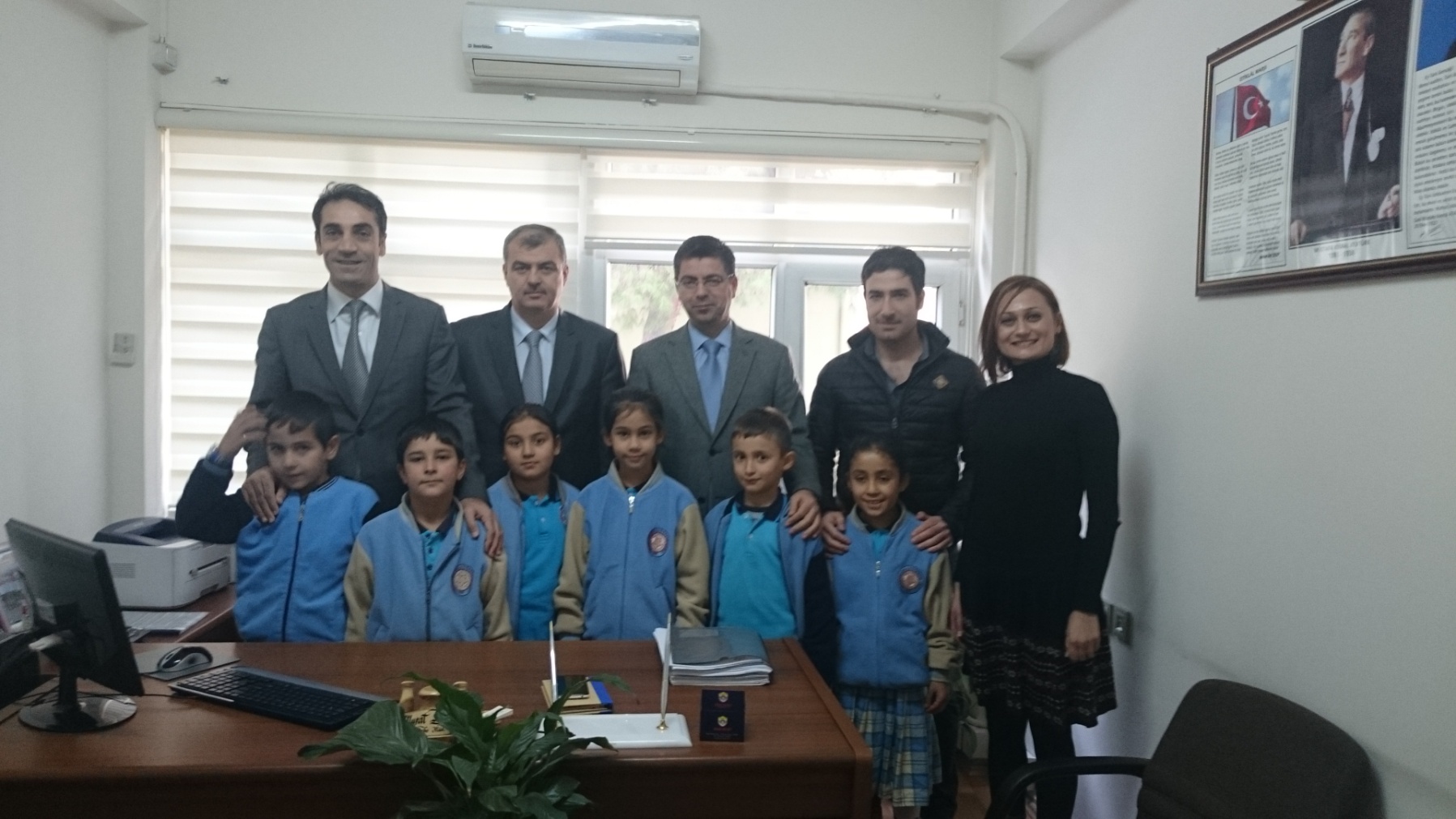 We organised meeting for our porject. We informed participants  about the Project objectives and activities. Our Governor, The Garrison Commander , representatives of NGO’S, school managers   participated in our meeting
In order to determine the target group of the project, we prepared a questionnaire for students and parents. According to our analysis, we decided to choose all of our students as a target group.
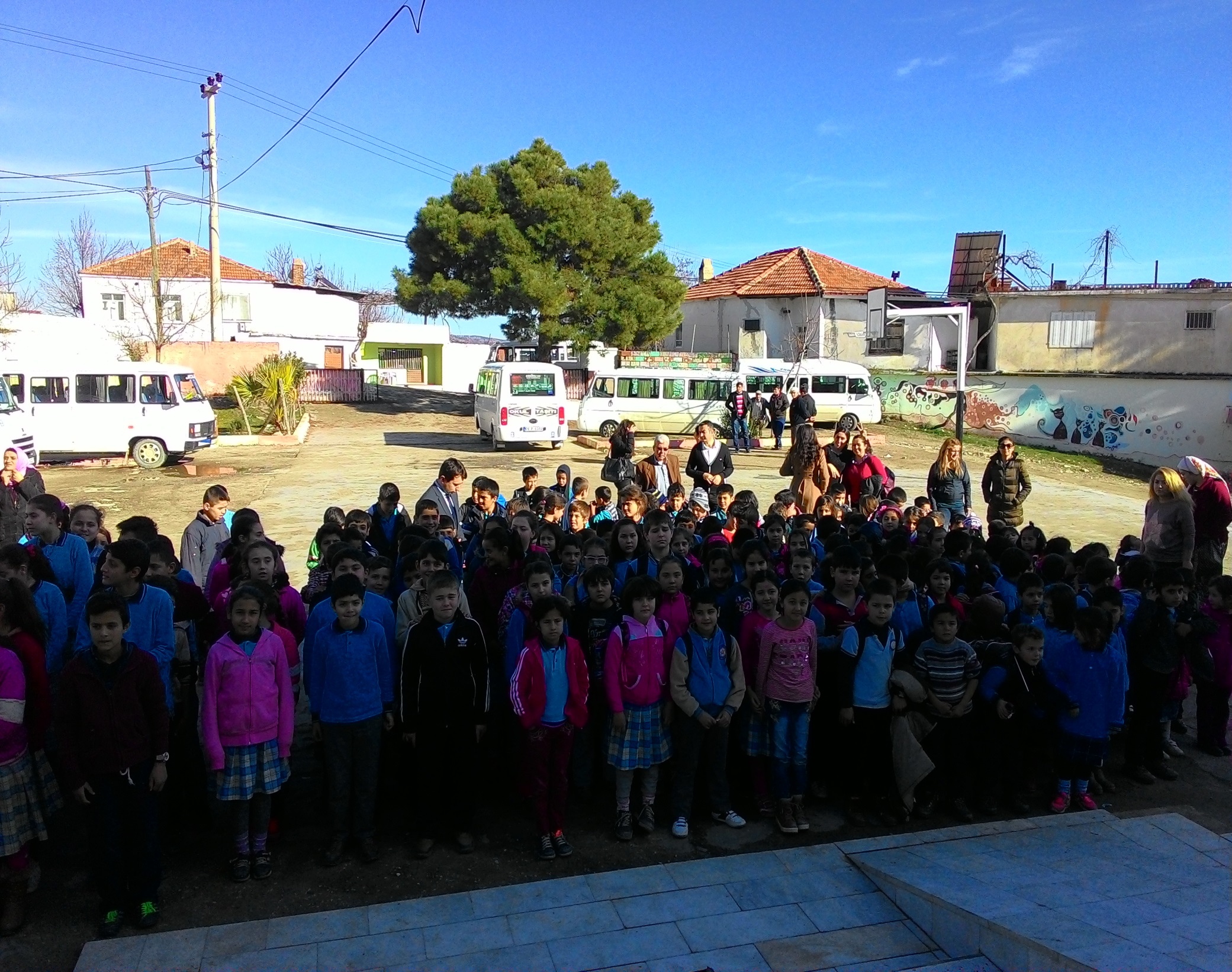 Students began analyzing their schools, towns and own culture.
Turkish Coffee
We dont enter our houses wıth shoes
We kiss our elder people’s hand and put ıt our forehead
We designed a banner and made it  prepared by publishing company. In order to disseminate our Project, we hanged it outside of our organisation.
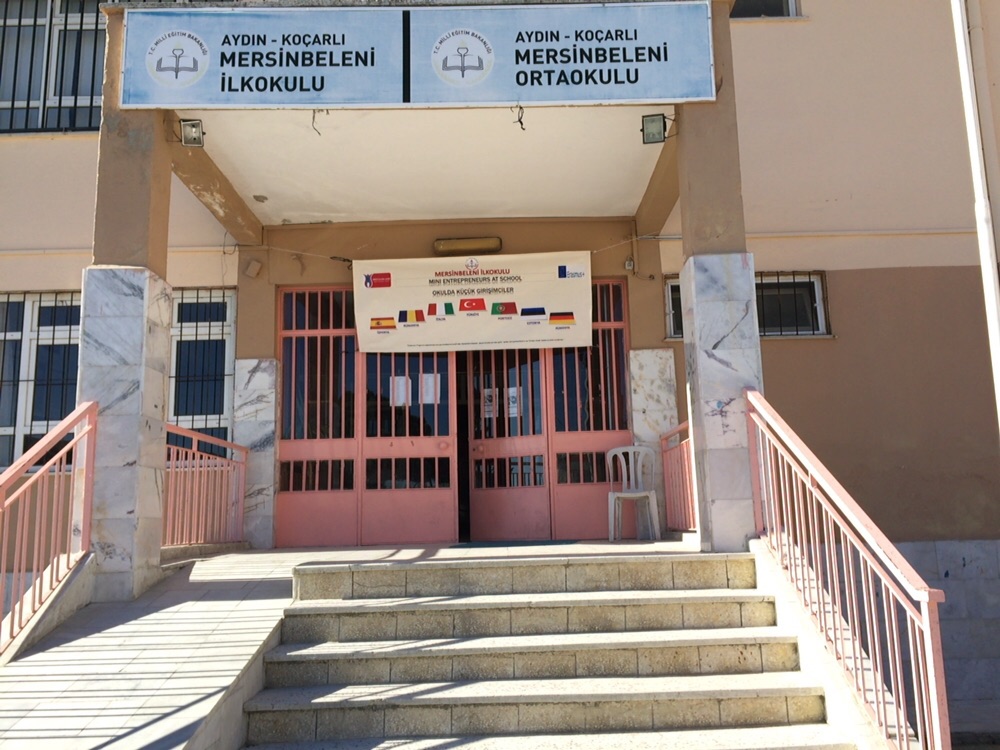 We visited local mini enterprises
media